DATA MINING PER IL MARKETING (63 ore)
Marco Riani
mriani@unipr.it
Sito web del corso
http://www.riani.it/DMM
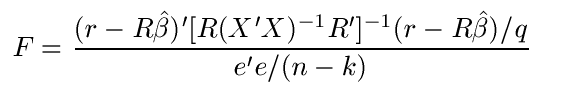 Casi particolariR=(0 , …, 0, 1, 0. …0) e r=0
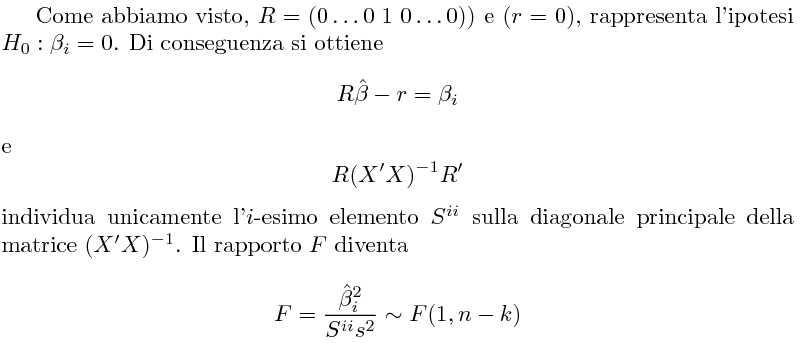 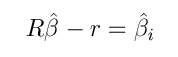 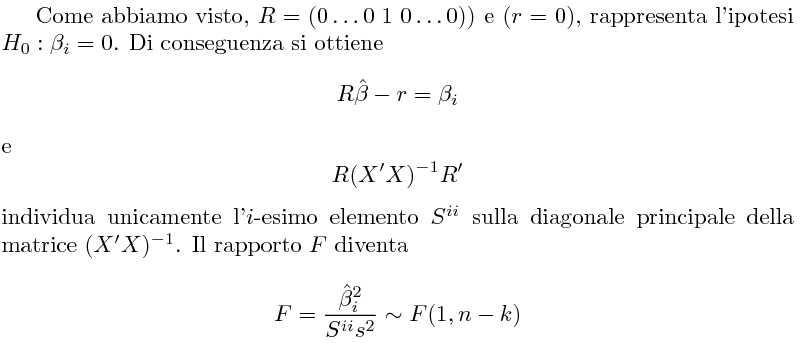 Relazione con il test t per testare βi=0
L’equazione




non è altro che il quadrato del test t
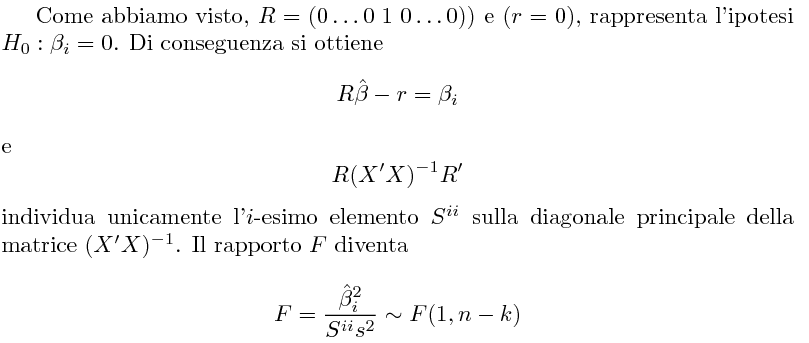 Relazione con il test t
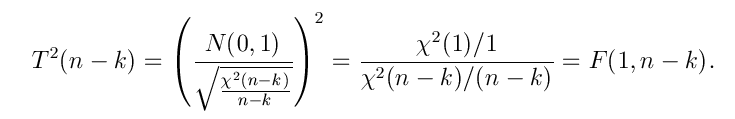 Set di variabili esplicative non rilevanti
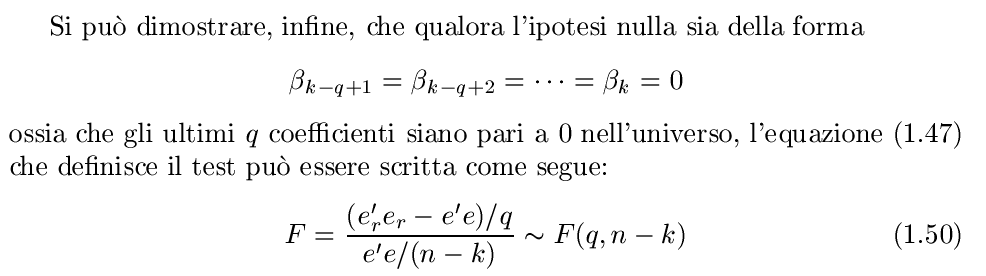 Procedura
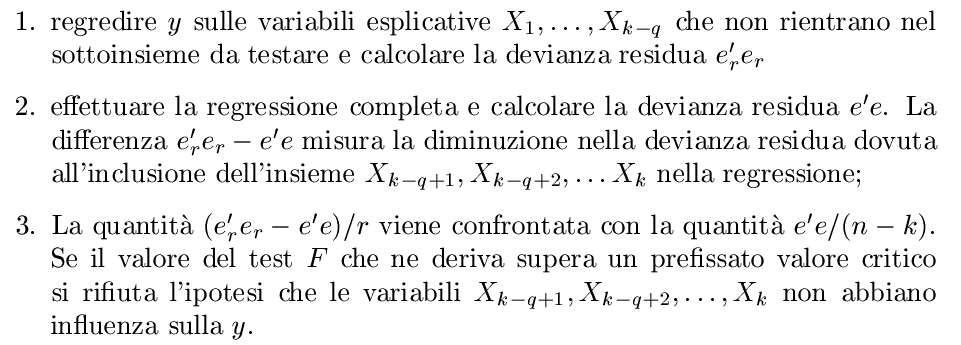 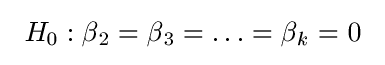 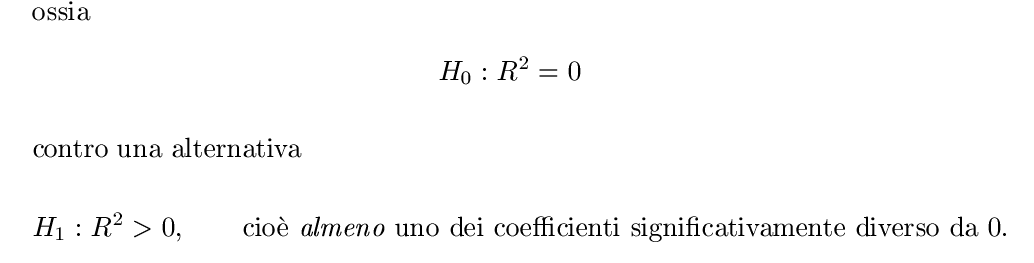 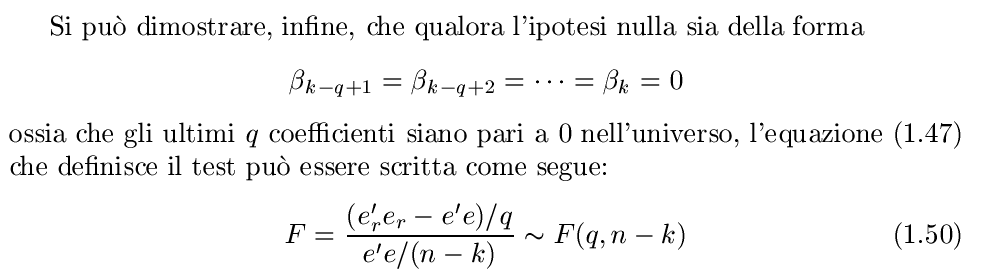 In questo esempio cos’è e’rer ? cos’è e’e?
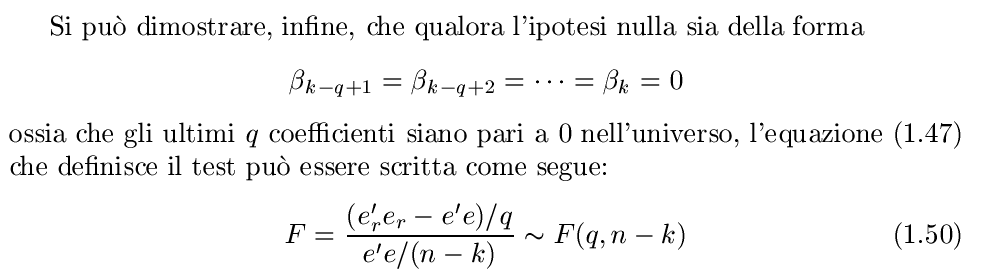 e’rer= Devianza totale
 e’e = Devianza residua
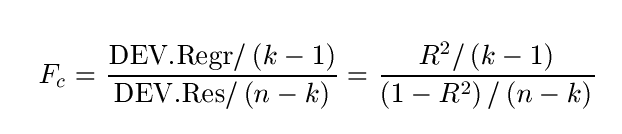 Output della funzione REGR.LIN
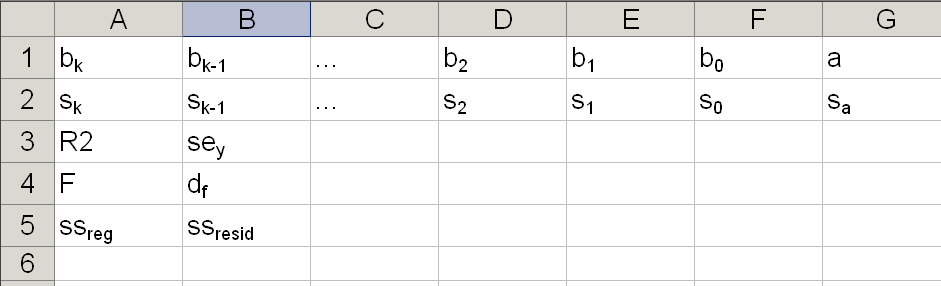 Test F
Output del componente aggiuntivo analisi dati
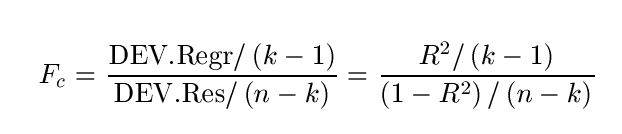 Sessione al computer: verificare
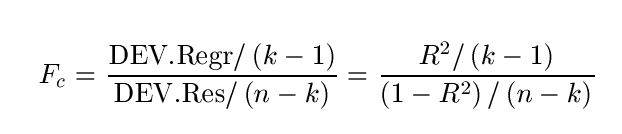 Verificare
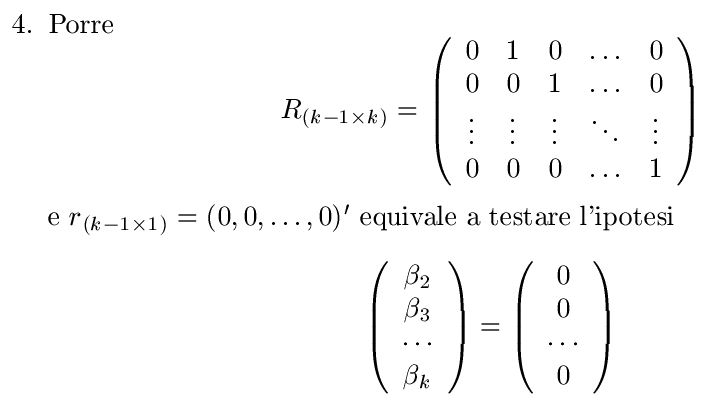 Verifica della bontà di adattamento del modello
Analisi dei residui
Diverse tipologie di residui
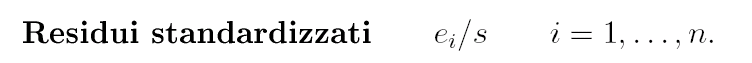 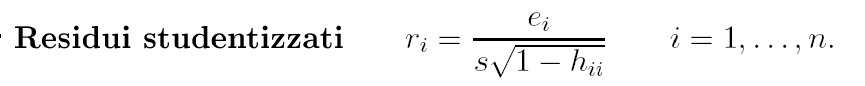 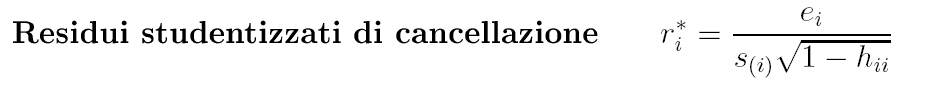 Come si trova s(i)
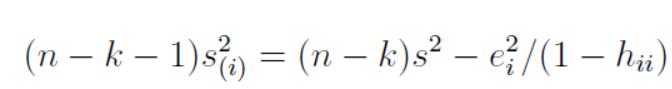 Quali sono le osservazioni  più importanti nella stima di beta cappello?
Punto di partenza.
Un intervallo di confidenza al livello (1-gamma) per il vettore beta è dato da:
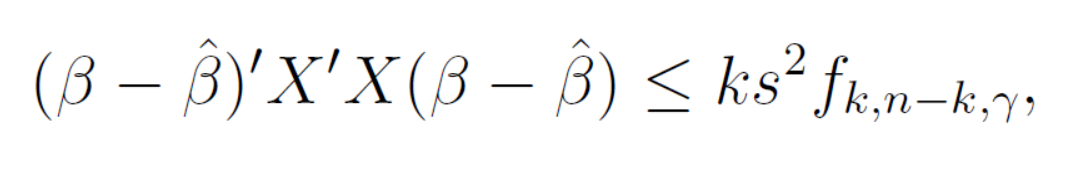 Quali sono sono più importanti nella stima di beta cappello?
La distanza di Cook
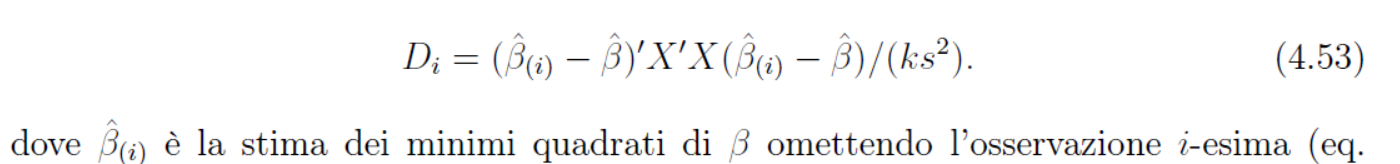 Con semplici passaggi
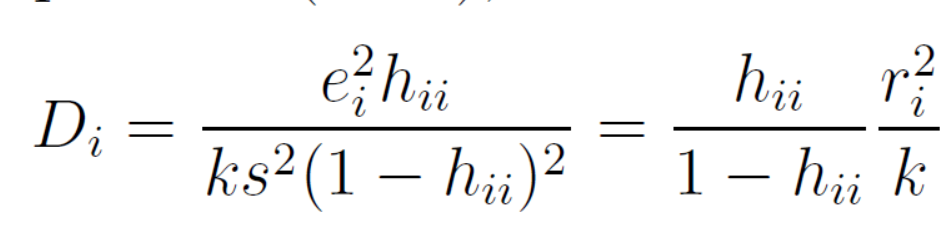 Distanza di Cook modificata (Atkinson, 1985)
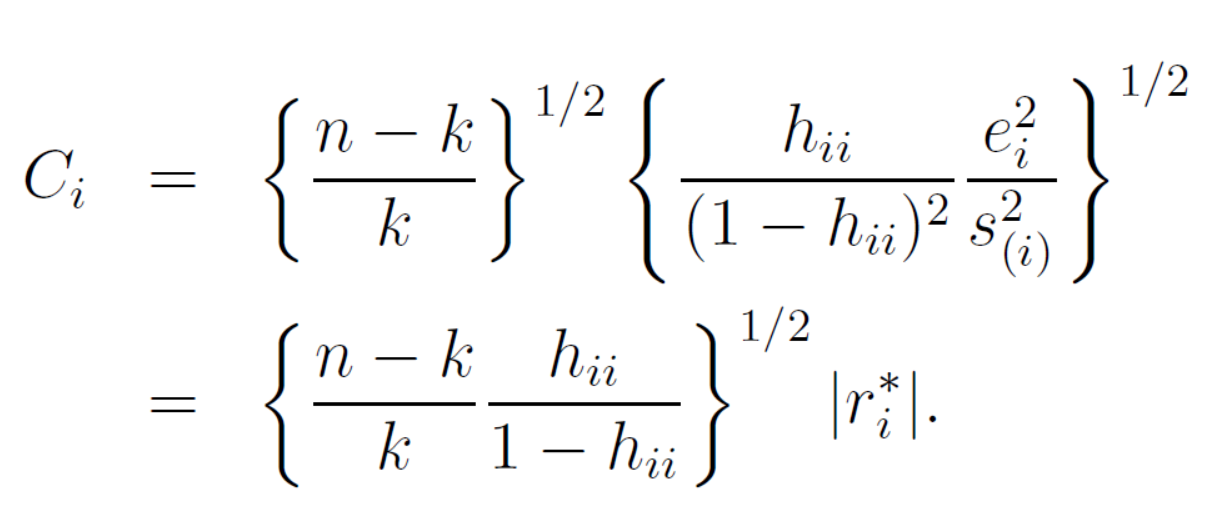 Intervallo di confidenza del valore y0 associato ad uno specifico insieme di valori delle variabili esplicative
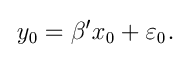 Es. investimenti PIL e trend
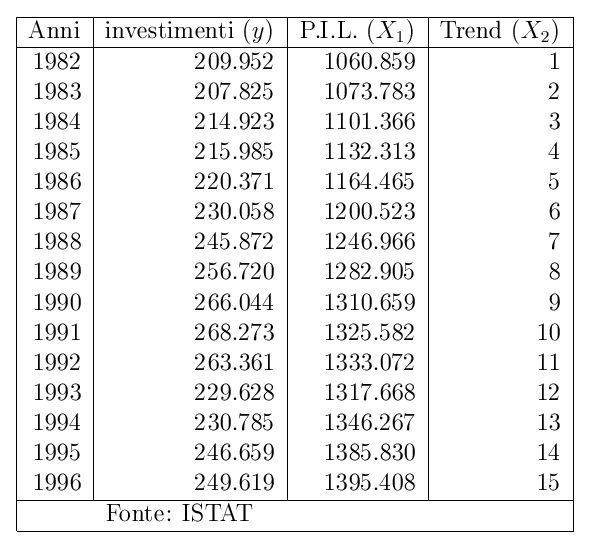 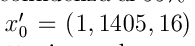 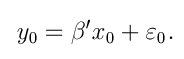 Strategia
Passiamo attraverso e0 e poi esplicitiamo y0
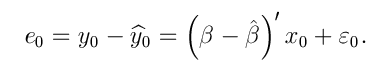 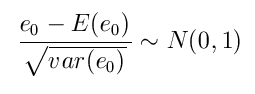 Troviamo E(e0) e var(e0)
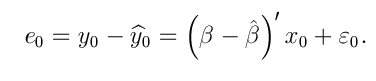 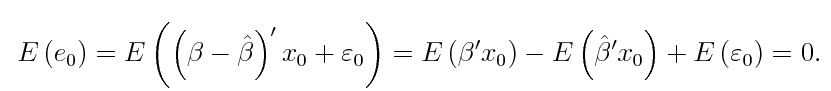 Var(e0)
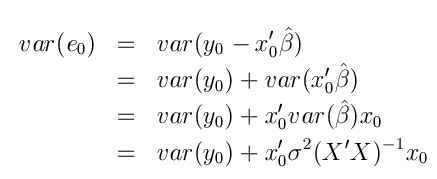 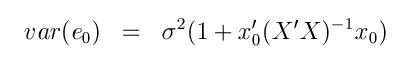 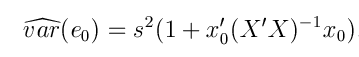 Ob. trovare intervallo di conf. per y0
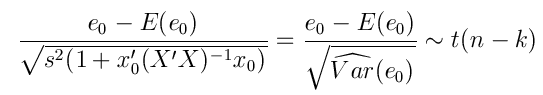 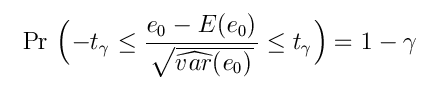 Ob. trovare intervallo di conf. per y0
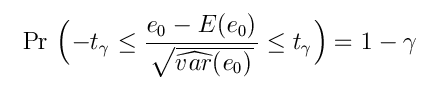 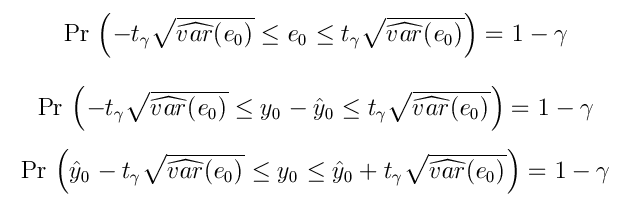 Es. investimenti PIL e trend
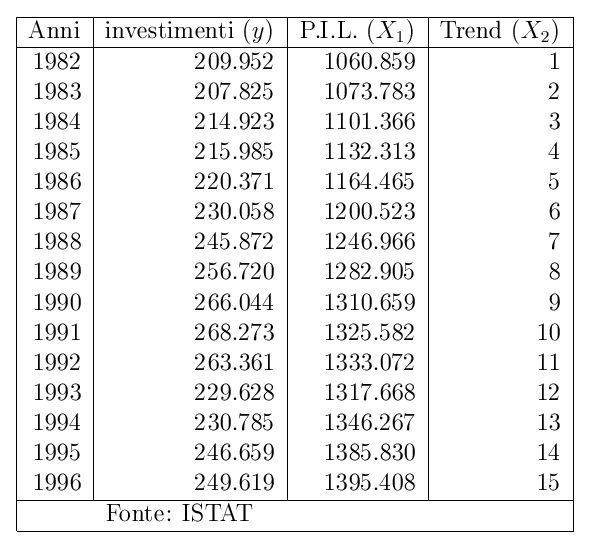 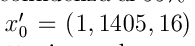 Es. investimenti PIL e trend
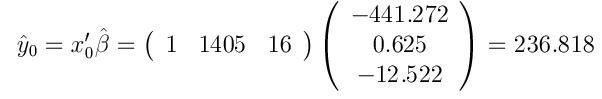 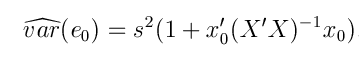 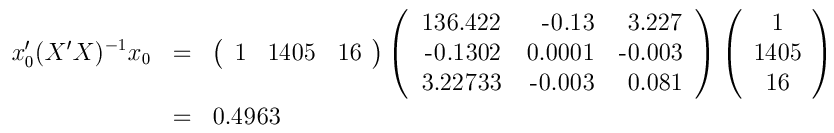 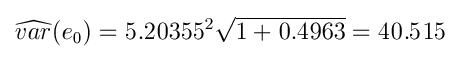 Intervallo di confidenza per y0
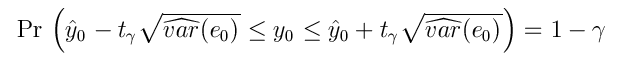 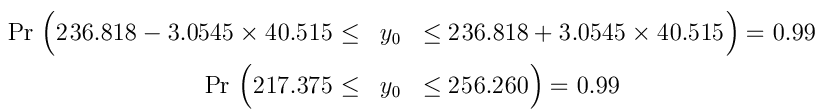 Sessione al computer: calcolare l’intervallo di confidenza per y0
Regressione con variabili categoriche
Es. consumo e reddito
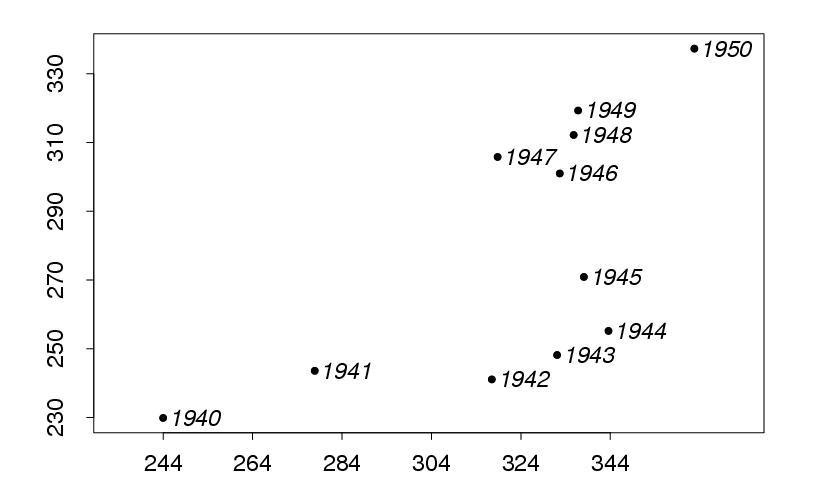 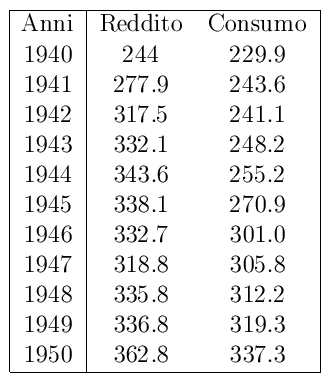 Consumo
Reddito
Aggiunta di una variabile dummy
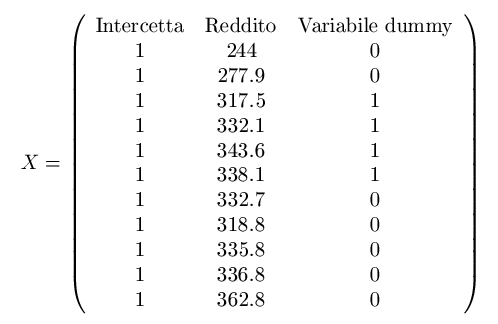 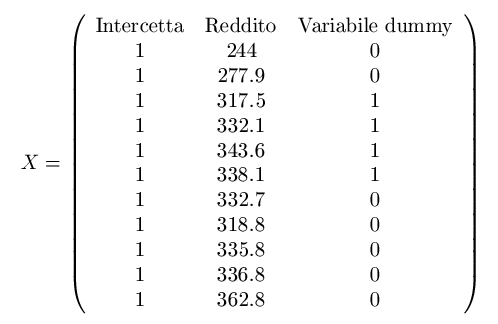 Risultati del modello di regr. linere multiplo
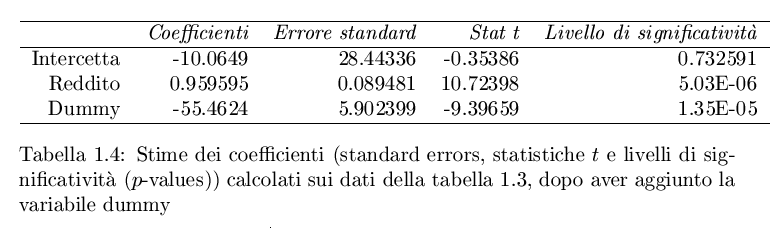 Rappresentazione grafica dell’effetto della variabilie dummy = diminuire la stima teorica dell’ammontare dei consumi di un ammontare pari a -55.46
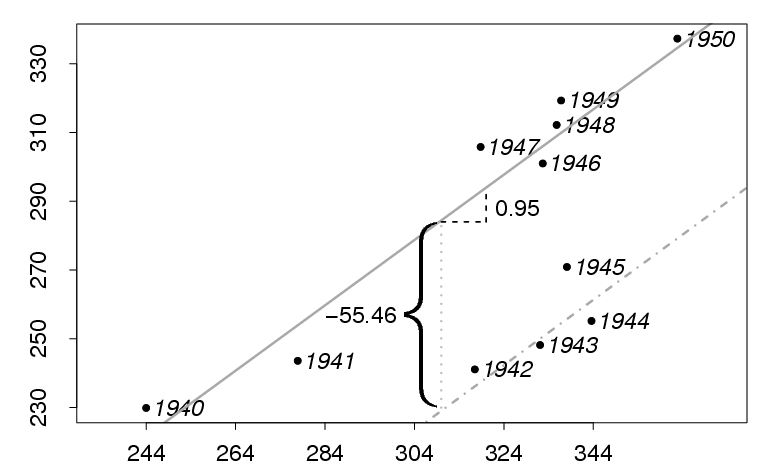 Consumo
Reddito
Confronto (con e senza dummy)
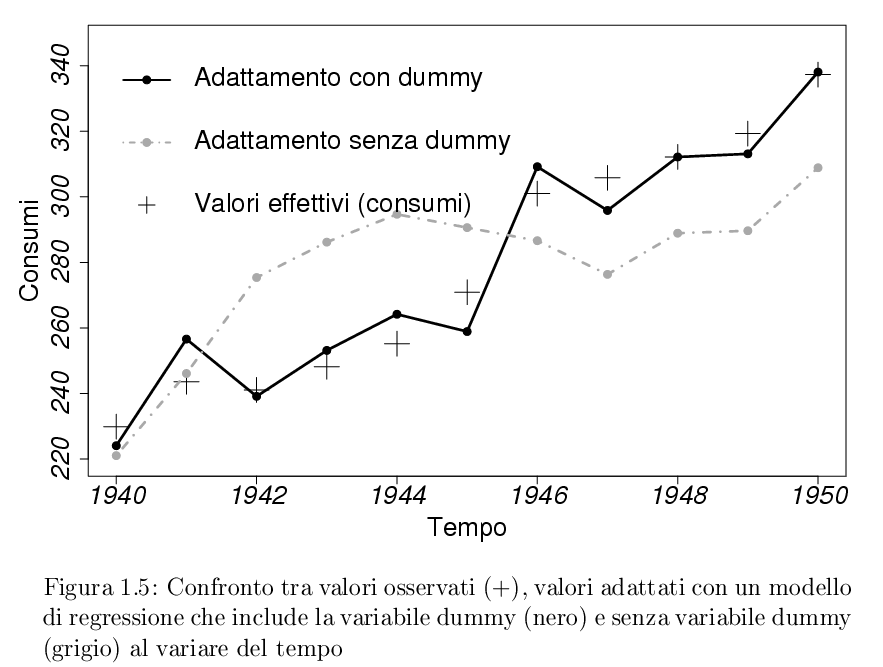